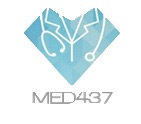 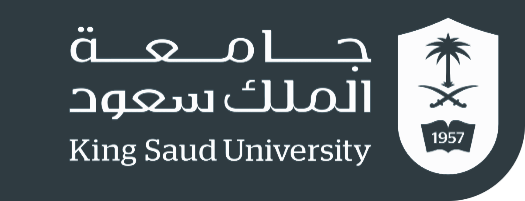 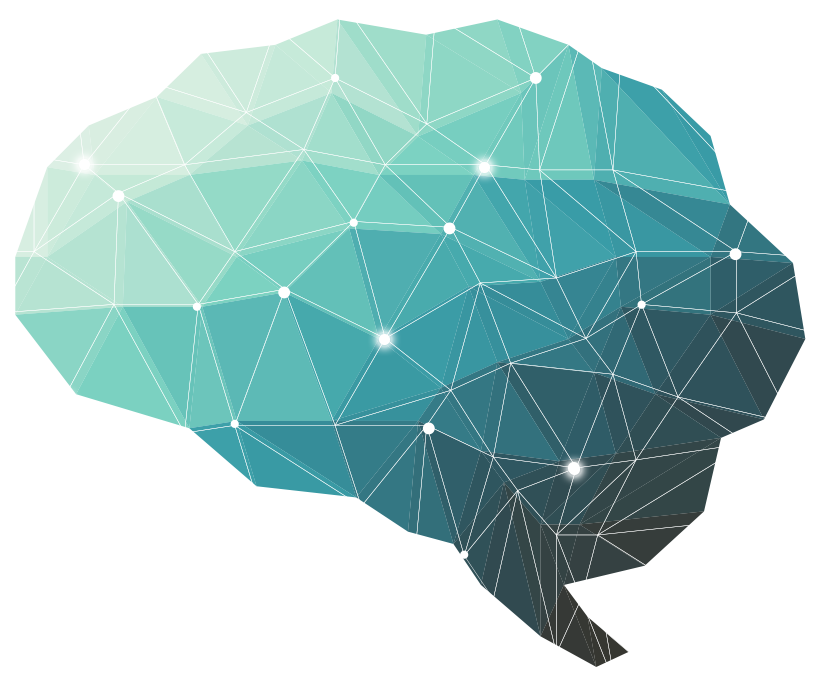 16th Lecture  ∣ The Physiology Team
Physiology of the pain
Objectives:
To know about the receptor of pain.
The types of neuron responsible for conduction of impulses e.g  A-delta and C- types.
Mechanism of the pain
Two types of pain e.g fast and slow.
Know the tracts involved and its functions.
Know the role of thalamus and cortex in the perception of pain.
Bold & Italic objectives are included in the medical education guide
This lecture you have to check the questions !!
Done by :
Colour index: 
important 
Numbers
Extra
Team leaders: Fatima Balsharaf , Rahaf Alshammari,
                      Abdulelah Aldossari, Ali Alammari. 
Team members:  Renad alsuelmi,Abdullah Alzaid, Esra’a alnazzawi,Haifa Alessa,Ahad alGrain
Special thanks for drawings : Sara AL Towireb
وَأَن لَّيْسَ لِلْإِنسَانِ إِلَّا مَا سَعَىٰ
Terminology
4th Lecture  ∣ The Physiology Team
To know about the receptor of pain
Pain & Nociception
What is nociception?
 Refers to the transmission of signals evoked by activation of nociceptors (pain receptors) from periphery to the CNS.
What is pain?
Is perception of unpleasant sensation that originates from a specific body region.
Is an unpleasant sensory and emotional experience associated with actual or potential tissue damage.
4th Lecture  ∣ The Physiology Team
Significance of pain: why do we feel pain?
If you don’t feel pain, you won’t protect yourself and try to escape from danger.
It is a protective mechanism meant to make us aware that tissue damage is occurring or is about to occur:- 
1. Avoid noxious stimuli 
2. Remove body parts from danger like withdrwal reflex
3. Promote healing by preventing further damage 
4. Storage of painful experiences in memory helps us to avoid potentially harmful event in the future

The sensation of pain may be accompanied by behavioural”motor” responses (withdrawal, defense) as well as emotional responses (crying, anxiety or fear).

Pain is perceived at both the cortical & thalamic​ levels “two levels” but grading, scaling and location are features of cerebral cortex.If someone does not have cerebral cortex , he won’t describe the pain, he will just say that he feels pain.
To know about the receptor of pain
Pain receptors (nociceptors)
Definition:
‘‘ Are special receptors that respond only to noxious stimuli and generate nerve impulses which the brain interprets as "pain". 
Pain receptors characteristics:
Pain receptors are the most widely distributed. 
 1- Widespread​ ​in superficial ​layers of skin, 2- Fewer​ ​in deep tissue 3- absent in brain tissue 
They are found in largest no. & density in skin, periosteum joint surface, arterial wall,skeletal muscle , parietal layer of serous membrane & duramatar.
It has a protective function 
They are specific (have adequate stimulus) in that pain is not produced by overstimulation of other receptors.
They are high threshold receptors i.e. painful stimuli must be strong & noxious to produce tissue damage.
Pain sensation can by various type of stimuli mechanical , thermal , chemical will stimulate the pain receptor the strong stimuli will activate them 
Localization of pain is less than other type of stimuli - it means we can point out exactly where is the pressure but the pain isn’t.
Do not adapt (or very little) to repetitive stimulation (it allows the pain to keep the person apprised of a tissue-damaging stimulus as long as it persists.)
 All pain receptors are free nerve endings (is not enclosed in a capsule, Remember pacinian corpuscle is capsulated)of unmyelinated C fibers & small 1 diameter and myelinated Aδ fibers.
4th Lecture  ∣ The Physiology Team
Pain receptors are activated by 3 types of stimuli:1. Mechanical - they elicit fast pain. “Pen prick”, cutting , crushing , firm pressure
2. Thermal - they elicit also fast pain. “Heat or cold”
3. Chemical - they produce slow pain. “Acids or chemical substances”
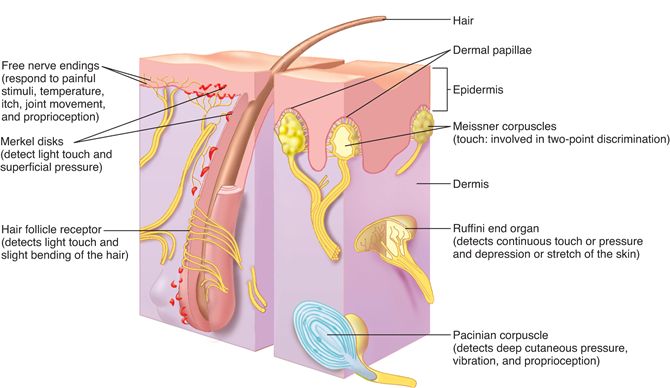 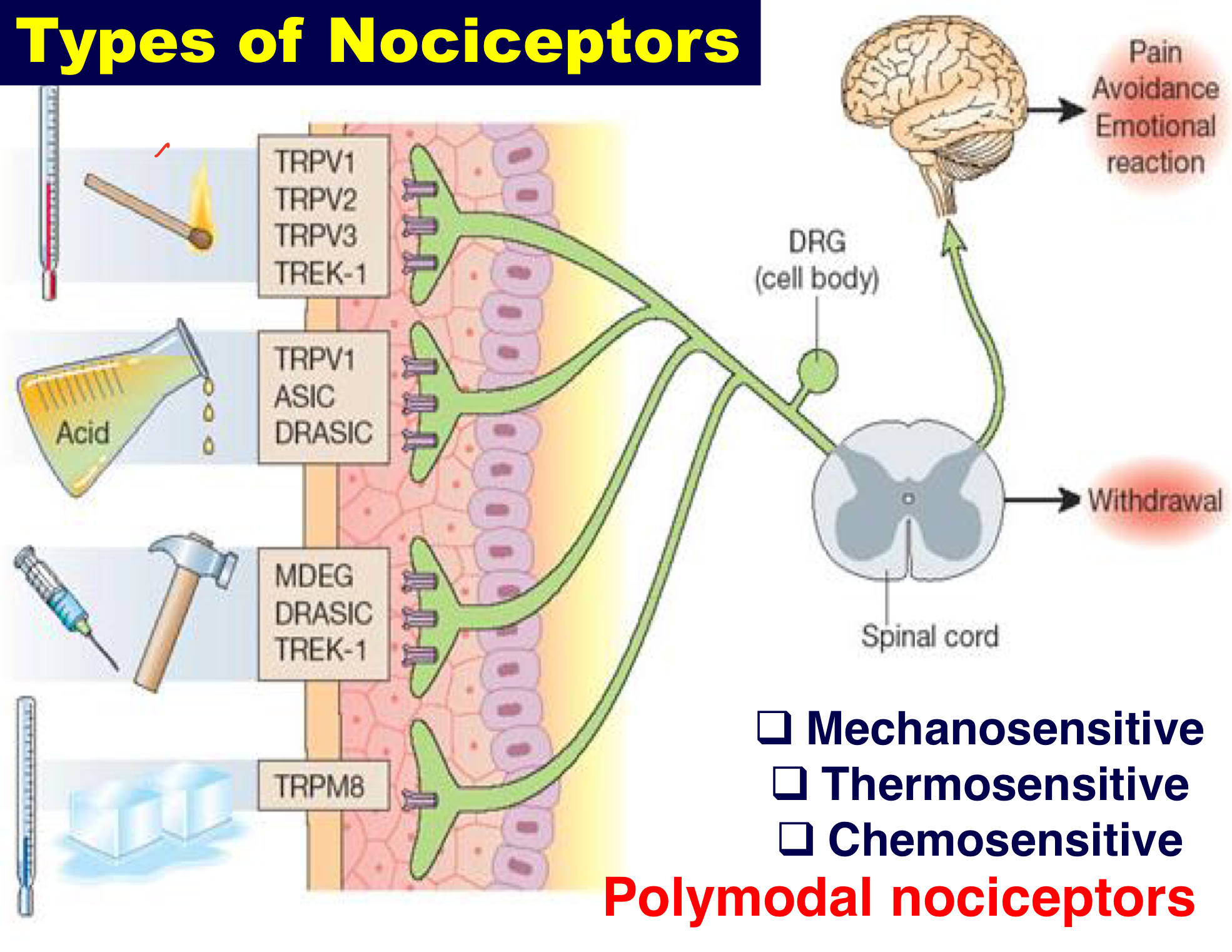 Types of pain
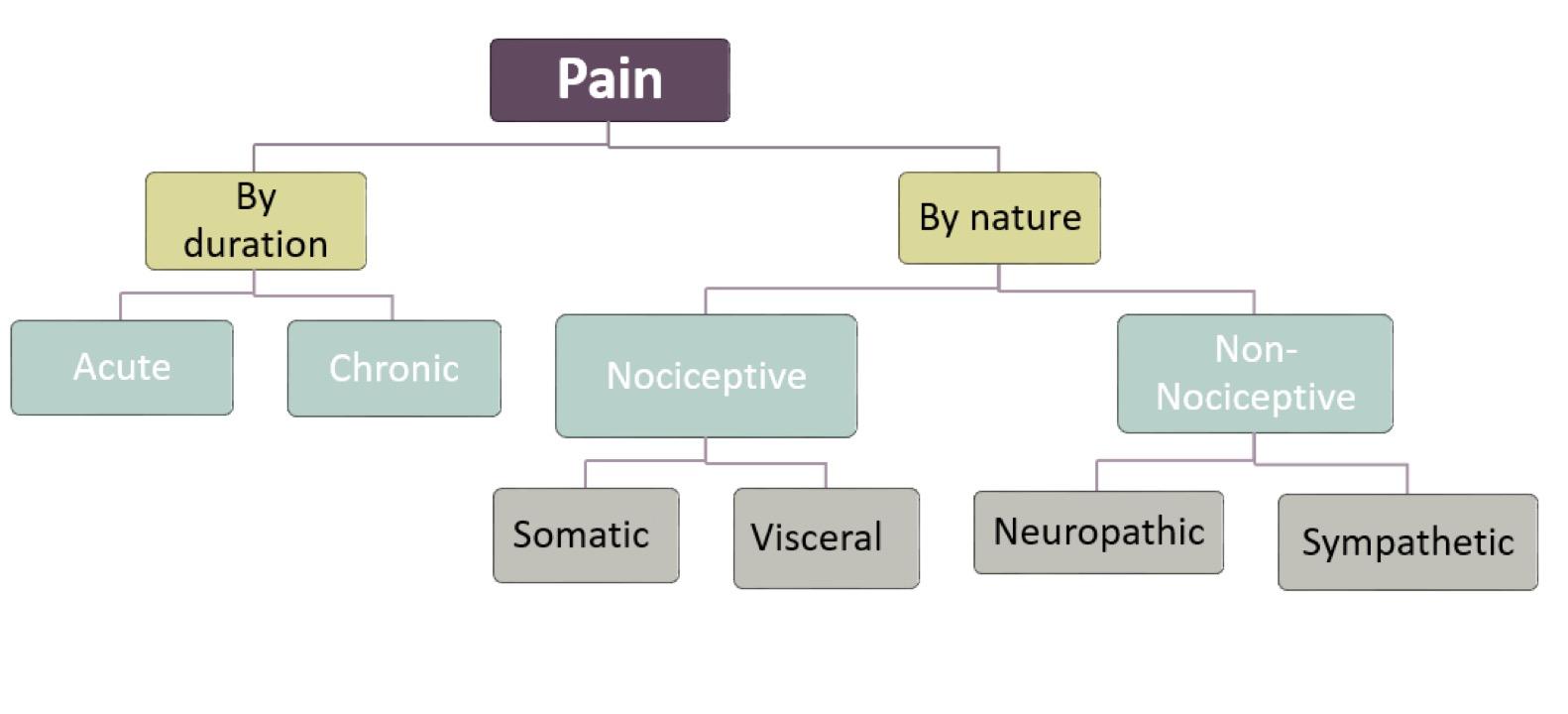 4th Lecture  ∣ The Physiology Team
Team 35
Classification of pain
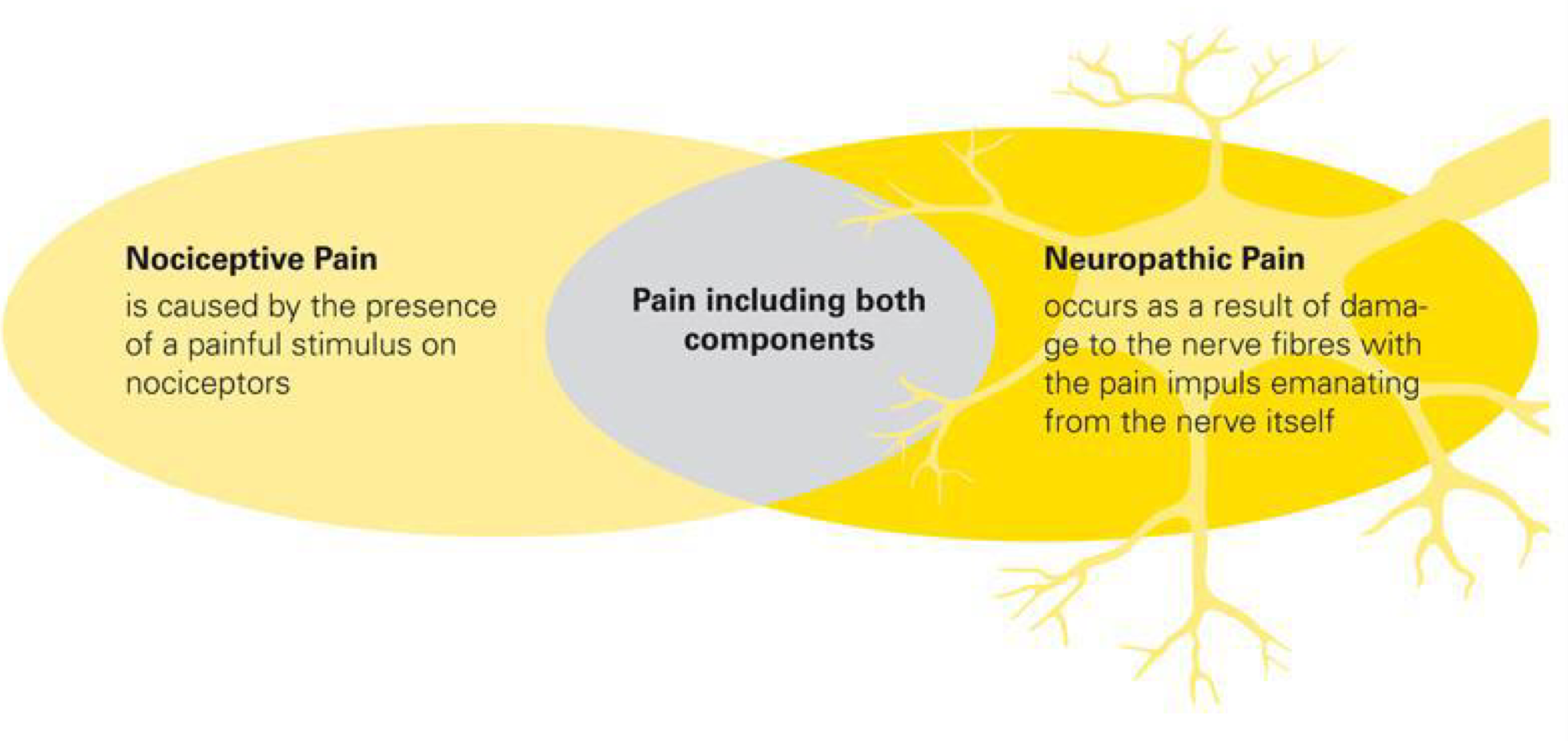 Nociceptive pain occurs when nociceptors in the body detect noxious stimuli that have the potential to cause harm to the body. ... Neuropathic pain is caused by damage to the neurons that are involved in the pain signaling pathways in the nervous system.
1-Nociceptive Pain
2-Neuropathic Pain
• Sustained primarily by the nociceptive system 
•Proportionate to the stimulation of the nociceptor”sharp or dull objects”
•When acute
–Serves a protective function 
–Normal pain means proportional, localized and occurs at the time of damage
•Pathologic when chronic 
•Responds to common analgesicsExamples: acute burns, bone fracture, and other somatic and visceral pains. large fibers
•Sustained by aberrantprocesses in PNS or CNS
• Disproportionate to thestimulation of nociceptor 
• Serves no protective function
• Pathologic pain 
• Resistant to common analgesicsExamples: painful diabetic & peripheral neuropathies, deafferentation and sympathetically-maintained pains, nerve inflammation, compressionsmall-medium fibers
3- Idiopathic Pain
No underlying lesion found yet,  disproportionate to the degree of clinically discernible tissue injury
4- Mixed Pain
Eg; Failed low-back- surgery syndrome Complex regional pain syndrome
Types of pain
Pain can be classified according to the  site of stimulation into somatic or visceral
Somatic pain
4th Lecture  ∣ The Physiology Team
visceral pain
Mechanism of the pain
Mechanism of stimulation of pain receptors (nociceptors)
Pain receptors are depolarized either directly or through the production of pain producing substances from damaged tissues as a result of inflammation ( also called inflammatory mediators) e.g. bradykinin, histamine, substance P, calcitonin generelated peptide (CGRP), interleukins, prostaglandins, K+ , Ach, proteolytic enzymes.
* is secreted by nerves and inflammatory cells such as macrophages, eosinophils, lymphocytes, and dendritic cells.
Pain Producers
Bradykinin, serotonin, Histamine, K+ ion, Acids, proteolytic enzymes. calcitonin gene-related peptide (CGRP), interleukins, Ach.
Pain Sensitizers
PGs & substance – P 
enhance the sensitivity of pain receptors.For instance, when a patch of your skin is burned , this area will be very sensitive.
4th Lecture  ∣ The Physiology Team
Pain mechanism
Injured tissue releases bradykinin and PG that activate nociceptors, which in turn release substance P. Substance P acts on mast cells to cause degranulation and release of histamine which also activates nociceptors. Substance P causes extravasation and CGRP dilates blood vessels which result in edema. Then, edema causes additional release of bradykinin. Serotonin (5-HT) is released from platelets and activates nociceptors.
Damage and inflammation
Release chemical mediators activate or sensitize the receptor endings
Results in transduction
Cytokines, bradykinin, prostaglandin, Substance p
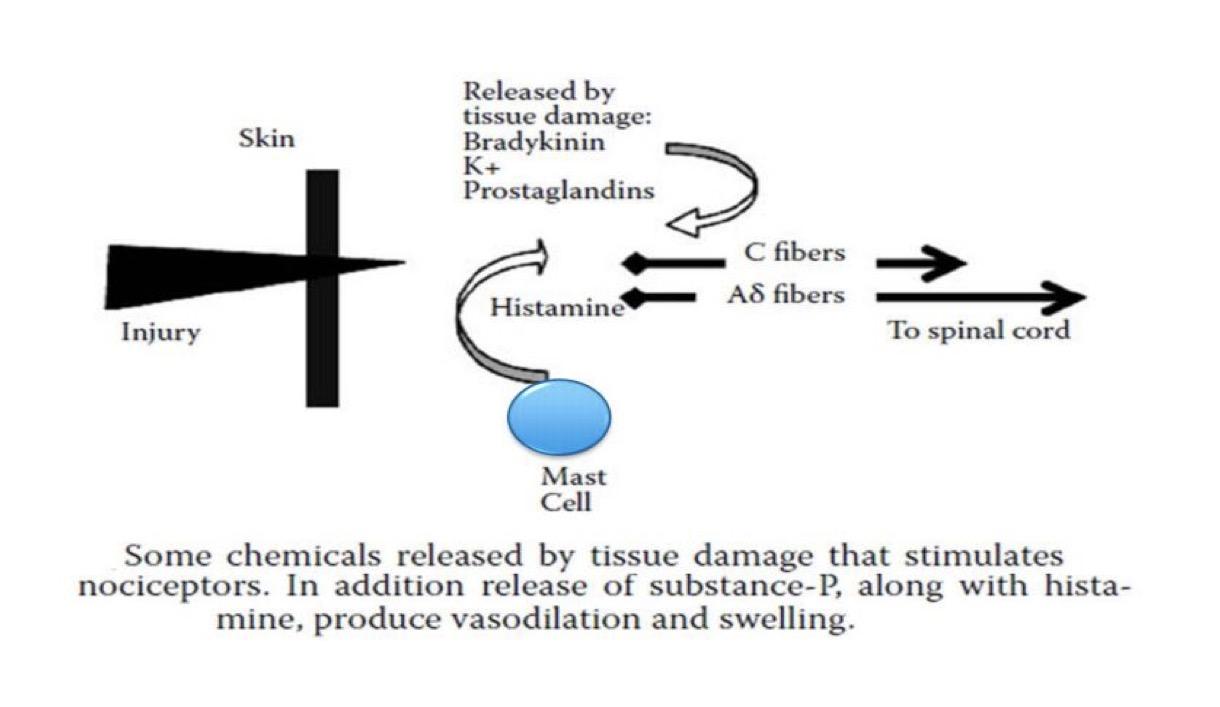 Conduction of nerve impulse
Histamine and substance 
P are also responsible of edema and swelling.
The types of neuron responsible for conduction of impulses
Classification of Nerve fibres
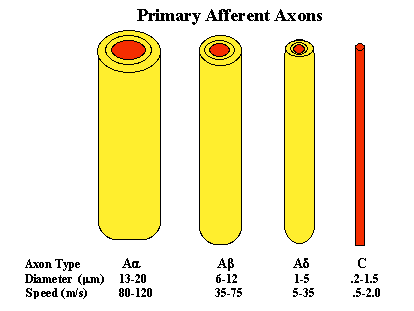 4th Lecture  ∣ The Physiology Team
In dorsal column
Type-A & Type-C Fibers
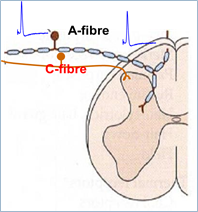 SAQ about the types of the pain
Qualities of the pain Important 
(phenomenon of double pain)
4th Lecture  ∣ The Physiology Team
Know the tracts involved and its functions
Pathway of pain
Pain sensation is carried by lateral spinothalamic tracts which includes 2 separate pathways:-
4th Lecture  ∣ The Physiology Team
If you want Dr.Najeeb explanation notes & sketch click here
Know the role of thalamus and cortex in the perception of pain.
• Full perception of pain occurs when signals enter Reticular formation of brain stem, thalamus & basal regions.• Somatosensory cortex plays important role in topognosis i.e. localization & interpretation of pain quality.• Fast pain is localized better than slow pain because signals carried in neospinothalamic tract reach somatosensory cortex, while a small proportion of paleospinothalamic pathway reach there”usually terminates at thalamus”.
• Most of the slow pain fibers project to reticular formation & then proceed to thalamus (posterior nuclei) .
• Reticular system project to all parts of brain “especially slow pain” but specially to cerebral cortex therefore they cause arousal from sleep.
4th Lecture  ∣ The Physiology Team
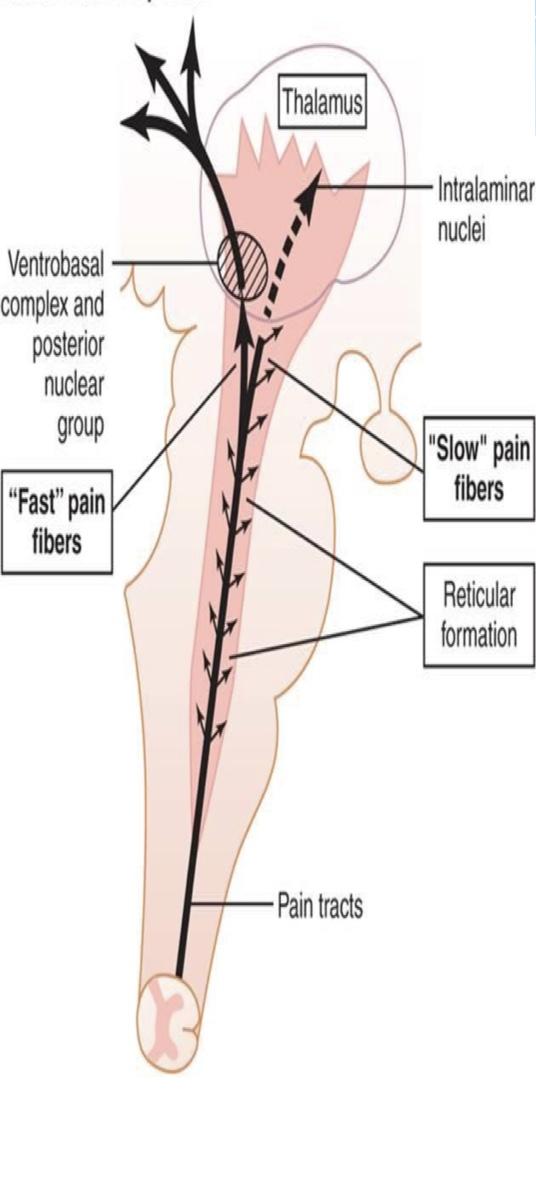 Referred Pain
•This is pain that is felt away from its  original site.
•It is most frequent with visceral pain & deep  somatic pain but cutaneous pain is not  referred.
•Pain is referred according to dermatomal  rule.
•When pain is both localized and referred it is called radiating pain
4th Lecture  ∣ The Physiology Team
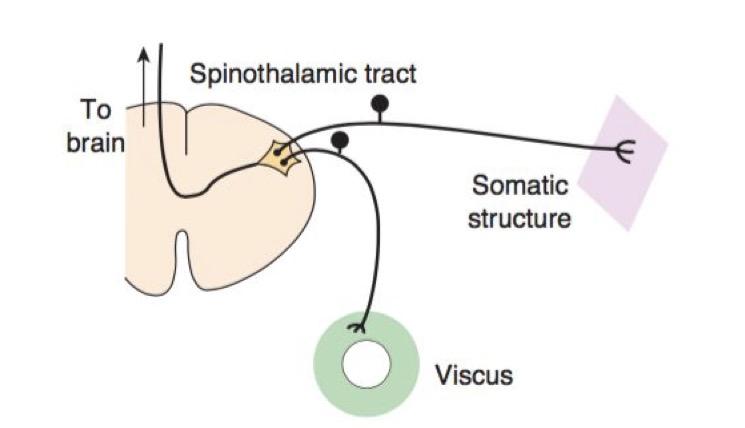 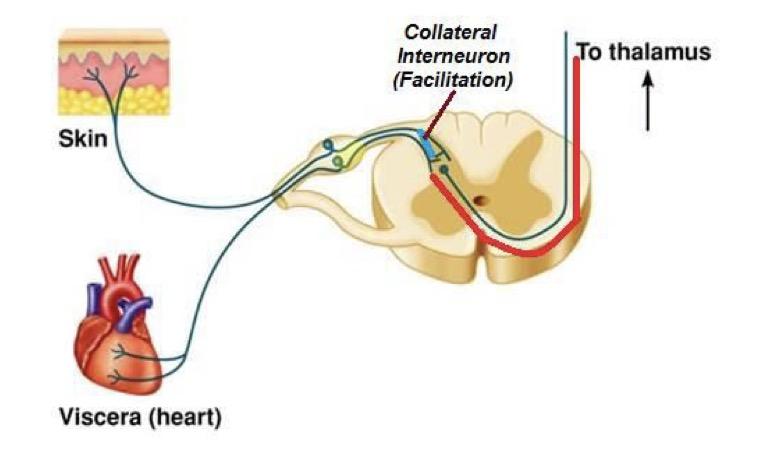 Types of pain
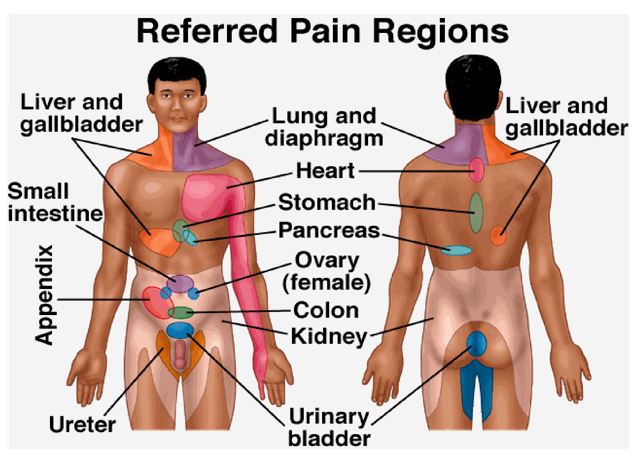 4th Lecture  ∣ The Physiology Team
اللي عليها هايلات تكلمت عنها الدكتورة
Quick review
PAIN
Is perception of unpleasant sensation that originates from a specific body region.
is perceived at both the cortical & thalamic​ levels “two levels” but grading, scaling and location are features of cerebral cortex.
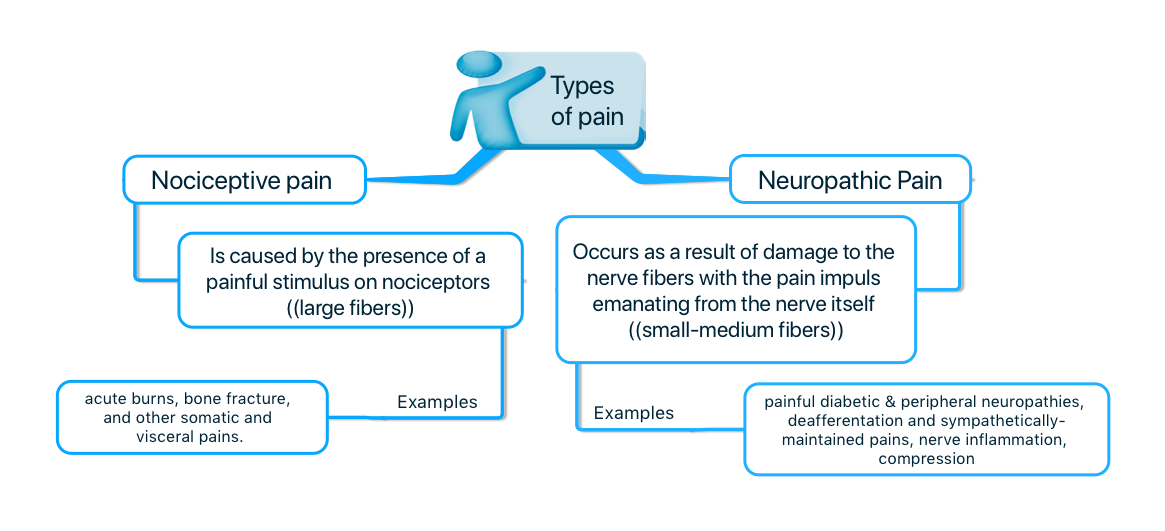 NOCICEPTION
Refers to the transmission of signals evoked by activation of nociceptors (pain receptors) from periphery to the CNS.
Do not adapt (or very little) to repetitive stimulation 
All are free nerve endings (is not enclosed in a capsule, Remember pacinian corpuscle is capsulated)
4th Lecture  ∣ The Physiology Team
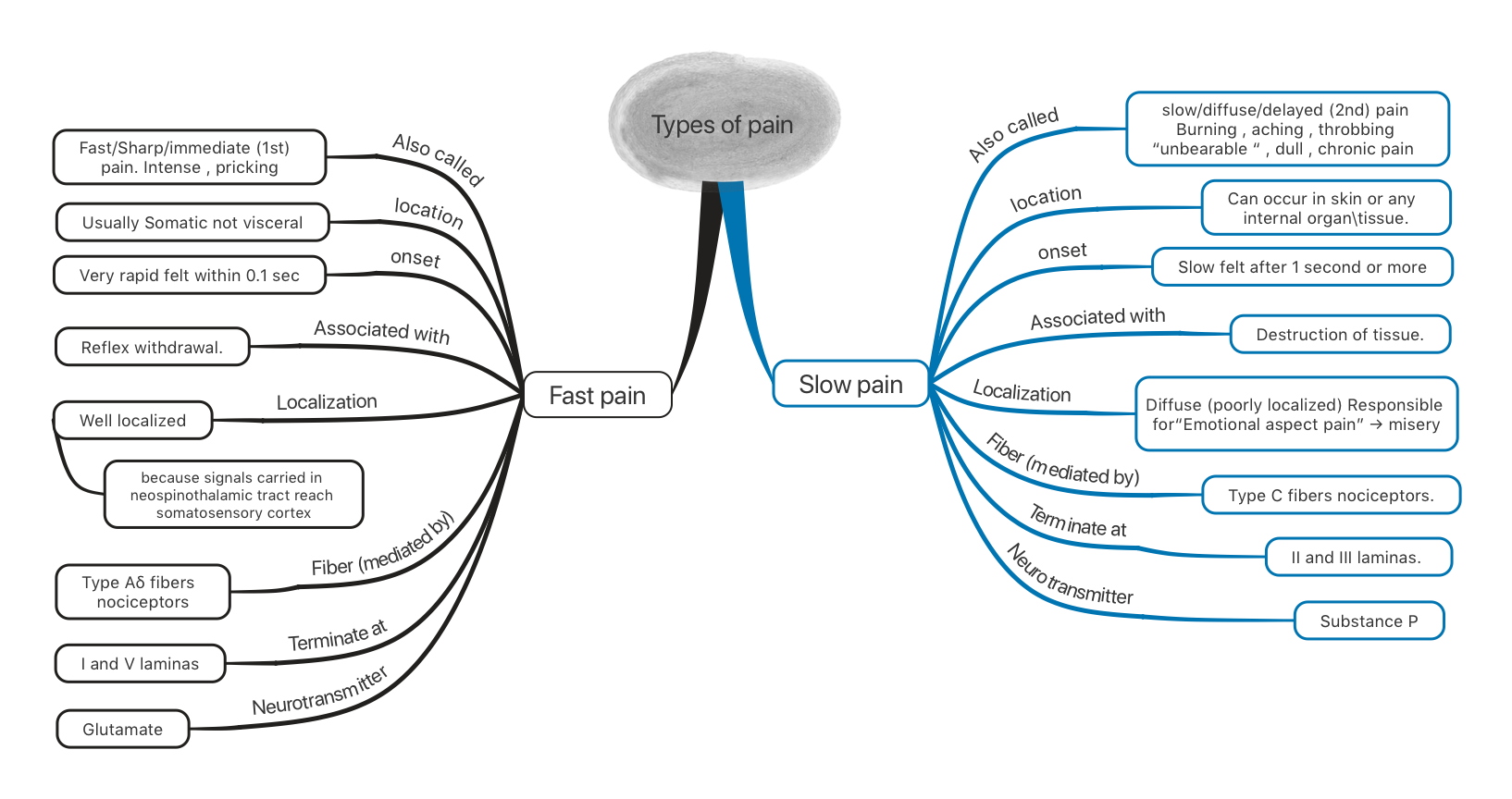 Pain Producers Bradykinin, serotonin, Histamine, K+ ion, Acids, proteolytic enzymes. calcitonin gene-related peptide (CGRP), interleukins, Ach.
Sensitizers PGs & substance – P enhance the sensitivity of pain receptors.
When pain is both localized and referred it is called radiating pain
1. Pain receptors in the skin are typically classified as which of the following?A)Encapsulated nerve endings.    B) A single class of morphologically specialized
C)he same type of receptor that detects position      D) Free nerve endings
2.A 43-year-old man sustained a lower back injury that causes severe chronic pain. His physician prescribes benzodiazepine sedation medications to help him sleep. Which response best describes why this man has difficulty sleeping without medication?
A)Depression of the amygdala       B) Depression of reticular formation  
C)Excitation of the amygdala         D)   Excitation of reticular formation
E)   Loss of somatic sensations      F)   Loss of visceral sensations

3.Which substance enhances the sensitivity of pain receptors but does not directly excite them?A) Bradykinin.    B) Serotonin.     C) Potassium  ions.      D) Prostaglandins. 

4. Which of the following is an important functional parameter of pain receptors?   
A) Exhibit little or no adaptation                         B) Not affected by muscle tension   
C) Signal only lexion at joint capsules               D) Can voluntarily be inhibited

5.Which of the following substances is not considered mainly as a pain producer?A)Substance P         B)Leukotrienes         C)Potassium ions        D) Histamine
4th Lecture  ∣ The Physiology Team
6. Pain from the stomach is referred to which area of the body?A) Upper right shoulder areaB) Abdominal area above the umbilicusC) Proximal area of the anterior and inner thigh 
D) Abdominal area below the umbilicus
7. Which of the following is the basis for referred pain?
A) Visceral pain signals and pain signals from the skin synapse with separate populations of neurons in the dorsal horn.
B) Visceral pain transmission and pain transmission synapse with separate populations of neurons in the dorsal horn from the skin are received by a common set of neurons in the thalamus.
C)Visceral pain signals are rarely of sufficient magnitude to exceed the threshold of activation of dorsal horn neurons.
D) Some visceral pain signals and pain signals from the skin provide convergent input to a common set of neurons in the dorsal horn.
8.Which statement concerning visceral pain signals is correct?A) They are transmitted along sensory fibers that course mainly with sympathetic nerves in the abdomen and thoraxB) They are not stimulated by ischemia in visceral organsC) They are transmitted only by the lightly myelinated δ-type A sensory fibersD) They are typically well localized
1)D
2)D
3)D
4)A
5)A
6)B
7)D
8)A
SAQ: Please fill up the gaps on the table below which is comparison between fast and slow pains?!
4th Lecture  ∣ The Physiology Team
1. What will happen if sensory area SI”somatosensory cortex” is removed?






2.Why patient with chronic pain syndrome have difficulty in sleeping?
person's ability to interpret the quality of pain & precise location of pain will be affected.
Paleospinothalamic pathway sends information to reticular formation and thalamic nuclei which are part of brain activating / alerting system, therefore chronic pain syndrome causes difficulty in sleep.